Δράσεις του Περιφερειακού Προγράμματος «Θεσσαλία» 2021-27 για τις Επιχειρήσεις
ΕΙΔΙΚΗ ΥΠΗΡΕΣΙΑ ΔΙΑΧΕΙΡΙΣΗΣ (ΕΥΔ) ΠΡΟΓΡΑΜΜΑΤΟΣ «ΘΕΣΣΑΛΙΑ»
ΜΑΪΟΣ 2025
Περιλαμβάνει δράσεις προώθησης στην απασχόληση, 
ενίσχυσης νέων ελεύθερων επαγγελματιών και κατάρτισης
ΠΡΟΓΡΑΜΜΑ ΘΕΣΣΑΛΙΑ 2021-2027
ΠΡΟΤΕΡΑΙΟΤΗΤΑ 1
ΠΡΟΤΕΡΑΙOΤΗΤΑ 4Β
ΕΝIΣΧΥΣΗ ΤΗΣ ΑΝΤΑΓΩΝΙΣΤΙΚOΤΗΤΑΣ ΤΗΣ ΟΙΚΟΝΟΜIΑΣ
ΔΡΑΣΕΙΣ ΕΝΙΣΧΥΣΗΣ ΤΗΣ ΚΟΙΝΩΝΙΚΗΣ ΣΥΝΟΧΗΣ  ΚΑΙ ΑΝΤΙΜΕΤΩΠΙΣΗΣ ΤΗΣ ΦΤΩΧΕΙΑΣ
με συγχρηματοδότηση από το Ευρωπαϊκό Ταμείο Περιφερειακής Ανάπτυξης
με συγχρηματοδότηση από το Ευρωπαϊκό Κοινωνικό Ταμείο (ΕΚΤ+)
Περιλαμβάνει δράσεις έρευνας – καινοτομίας, ψηφιακής αναβάθμισης και ενίσχυσης ΜΜΕ
Οι Προσκλήσεις του Προγράμματος αναρτώνται στην ιστοσελίδα 
www.espa.gr & www.thessalia-espa.gr
ΠΡΟΣΚΛΗΣΕΙΣ ΣΕ ΙΣΧΥ & 
ΠΟΥ ANAMENONTAI
Συμπράξεις Επιχειρήσεων της Περιφέρειας Θεσσαλίας με Ερευνητικούς φορείς
Δικαιούχοι: Επιχειρήσεις και Ερευνητικοί Οργανισμοί
Ενδιάμεσος φορέας διαχείρισης: ΔΙΑΠ.
Π/Υ 8.000.000 € ΕΤΠΑ
Η δράση αφορά
συμπράξεις επιχειρήσεων με ερευνητικούς φορείς με σκοπό την ανάπτυξη καινοτόμων προϊόντων ή υπηρεσιών στους τομείς προτεραιότητας που προέκυψαν από τη Διαδικασία Επιχειρηματικής Ανακάλυψης (ΔΕΑ) στην Περιφέρεια Θεσσαλίας για την περίοδο 2021-2027
Κάθε πρόταση θα πρέπει να τεκμηριώνει τη συνάφειά της με την Περιφερειακή Εξειδίκευση της Εθνικής Στρατηγικής Έξυπνης Εξειδίκευσης(ΕΣΕΕ) 2021-2027 για την Περιφέρεια Θεσσαλίας και να αφορά σε ερευνητικά έργα:
Βιομηχανικής Έρευνας
Πειραματικής Ανάπτυξης
Επιχορηγούμενος προϋπολογισμός κάθε πρότασης (αίτησης χρηματοδότησης): 100.000€ - 300.000€.
Οι ενισχύσεις της Δράσης αποτελούν επιχορηγήσεις έργων Έρευνας και Ανάπτυξης και θα διατεθούν στο πλαίσιο του Κανονισμού (ΕΕ) 651/2014 (Γενικός Κανονισμός Απαλλαγής) και κυμαίνονται από 25% για πειραματική ανάπτυξη μεγάλων επιχειρήσεων έως 80% για βιομηχανική έρευνα μικρών επιχειρήσεων υπό προϋποθέσεις.
Συμπράξεις Επιχειρήσεων της Περιφέρειας Θεσσαλίας με Ερευνητικούς φορείς
Δικαιούχοι: Επιχειρήσεις και Ερευνητικοί Οργανισμοί
Ενδιάμεσος φορέας διαχείρισης: ΔΙΑΠ.
Π/Υ 8.000.000 € ΕΤΠΑ
Καθεστώς ενίσχυσης:
Κανονισμός (ΕΕ) ΓΑΚ 651/2014 (Γενικός Απαλλακτικός Κανονισμός) άρθρο 25
Σημείωση:
* Η προσαυξημένη ένταση της ενίσχυσης για την βιομηχανική έρευνα και την πειραματική ανάπτυξη ισχύει, αν πληρείται μία από τις ακόλουθες προϋποθέσεις:

α) το έργο πρόβλεπει πραγματική συνεργασία μεταξύ μιας επιχείρησης κι ενός ή περισσότερων οργανισμών έρευνας και διάδοσης γνώσεων, οι οποίοι φέρουν τουλάχιστον το 10% των επιλέξιμων δαπανών και έχουν δικαίωμα να δημοσιεύουν τα αποτελέσματα των ερευνών τους και 

β) τα αποτελέσματα του έργου διαδίδονται ευρέως μέσω συνεδριών δημοσιεύσεων αποθετηρίων ελεύθερης πρόσβασης ή μέσω δωρεάν λογισμικού ή λογισμικού ανοικτής πηγής.
Συμπράξεις Επιχειρήσεων της Περιφέρειας Θεσσαλίας με Ερευνητικούς φορείς
Οι κατηγορίες δαπανών που καλύπτονται είναι οι ακόλουθες:
Δαπάνες Προσωπικού (ερευνητές και τεχνικοί) που απασχολείται στο πλαίσιο της υλοποίησης του έργου (άρθρο 25 του Καν. (ΕΕ) αριθ. 651/2014)
2. Ενιαίος Συντελεστής Υπολογισμού Επιλέξιμων Δαπανών Έργου σε ποσοστό 40% επί των επιλέξιμων άμεσων δαπανών προσωπικού
Άλλες προϋποθέσεις:
μία αίτηση χρηματοδότησης ανά επιχείρηση
ο αιτούμενος Π/Υ επιχείρησης δε δύναται να υπερβαίνει τα 3/5 (60%) του υψηλότερου κύκλου εργασιών μιας εκ των τελευταίων τριών διαχειριστικών χρήσεων
οι επιχειρήσεις συμμετέχουν υποχρεωτικά σε ποσοστό τουλάχιστον 40% στον επιχορηγούμενο προϋπολογισμό του έργου.


Υποβολή Προτάσεων από 16/05/2025 έως 18/07/2025
Ενίσχυση ΜΜΕ με στόχευση στους τομείς της Στρατηγικής Έξυπνης Εξειδίκευσης (RIS3) για την παραγωγή καινοτόμων προϊόντων και υπηρεσιών, αύξηση εξαγωγών και δημιουργία θέσεων εργασίας, στοχεύοντας στους τομείς της νέας βιομηχανικής επανάστασης
ΥΠΟ ΣΥΣΤΑΣΗ & ΝΕΕΣ ΕΠΙΧΕΙΡΗΣΕΙΣ
ΥΦΙΣΤΑΜΕΝΕΣ
Δικαιούχοι: ΜΜΕ
Ενδιάμεσος φορέας διαχείρισης: ΔΙΑΠ
Π/Υ 20.000.000 € ΕΤΠΑ
Π/Υ 20.000.000 € ΕΤΠΑ
Στόχος:
Η χρηματοδότηση αφορά επενδυτικές παρεμβάσεις στο πλαίσιο επιχειρηματικού σχεδίου στους τομείς της περιφερειακής RIS3
Ορισμός ΜΜΕ (Μικρομεσαίων Επιχειρήσεων:
Οι ΜΜΕ ορίζονται ως οι επιχειρήσεις με λιγότερους από 250 εργαζομένους και Ετήσιο κύκλο εργασιών έως 50 εκατ. ευρώ ή Σύνολο ετήσιου ισολογισμού έως 43 εκατ. ευρώ.
ΤΟΜΕΙΣ ΠΡΟΤΕΡΑΙΟΤΗΤΑΣ (RIS3) ΣΤΗΝ ΠΕΡΙΦΕΡΕΙΑ ΘΕΣΣΑΛΙΑΣ
Οι επιλέξιμες πράξεις πρέπει να ευθυγραμμίζονται με τις προτεραιότητες της Περιφερειακής Στρατηγικής Έξυπνης Εξειδίκευσης (RIS3):
Αγροδιατροφικό σύμπλεγμα
 Μέταλλο, Δομικά Υλικά και Κατασκευές
 Τουρισμός - Πολιτισμός - Δημιουργικές Βιομηχανίες
Βιοεπιστήμες – Υγεία - Φάρμακα
Αειφορία, Ανθεκτικότητα και Βιωσιμότητα
Ψηφιακή Μετάβαση
ΜHΝΕΣ
Ενίσχυση ΜΜΕ στους τομείς της Στρατηγικής Έξυπνης Εξειδίκευσης (RIS3)
Καθεστώς Ενίσχυσης
Κανονισμός ΕΕ 2831/2023 (De Minimis) - όριο σώρευσης 300.000€ στην τριετία
ΓΑΚ (ΕΕ 651/2014) σε επόμενη Πρόσκληση ύψους 10 εκ. (€)
ΥΠΟ ΕΓΚΡΙΣΗ ΑΠΟ ΤΗΝ ΕΠΙΤΡΟΠΗ ΠΑΡΑΚΟΛΟΥΘΗΣΗΣ ΤΟΥ ΠΡΟΓΡΑΜΜΑΤΟΣ « ΘΕΣΣΑΛΙΑ» 2021-2027 :
Επιχορηγούμενος Π/Υ:
Ποσοστό Ενίσχυσης:
35.000 – 297.500 €
(50.000€ - 425.000€ ΣΔΔ)
70%
Συγκριτική Αξιολόγηση
Διάρκεια Υλοποίησης
24 μήνες
Ενίσχυση ΜΜΕ στους τομείς της Στρατηγικής Έξυπνης Εξειδίκευσης (RIS3)
Όροι / προϋποθέσεις
Τεκμηρίωση ίδιας συμμετοχής
Απένταξη επενδ. σχεδίων αν όχι πιστοποίηση 25% εντός 1ου έτους
ΚΑΔ επένδυσης να ανήκει σε ΚΑΔ της RIS3
Πρόσθετα για τις υφιστάμενες επιχειρήσεις:   
Ο Κύριος ΚΑΔ ή ο ΚΑΔ με τα μεγαλύτερα έσοδα να ανήκει σε ΚΑΔ της RIS3
Συσχέτιση επιχορηγούμενου Π/Υ με κύκλο εργασιών
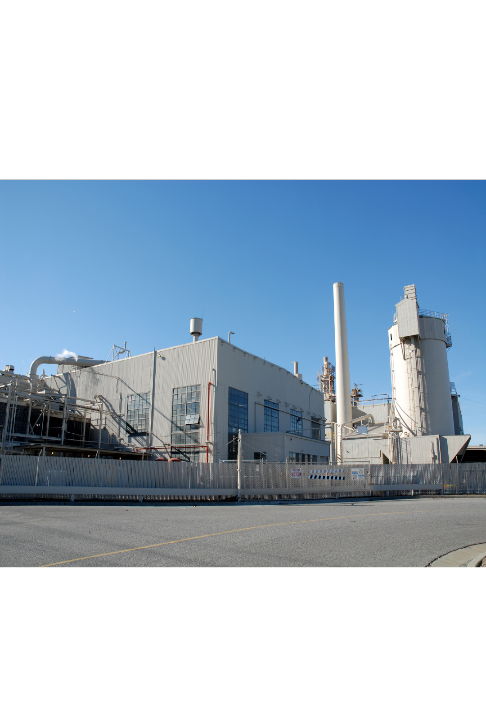 Βασικές Κατηγορίες επιλέξιμων δαπανών:
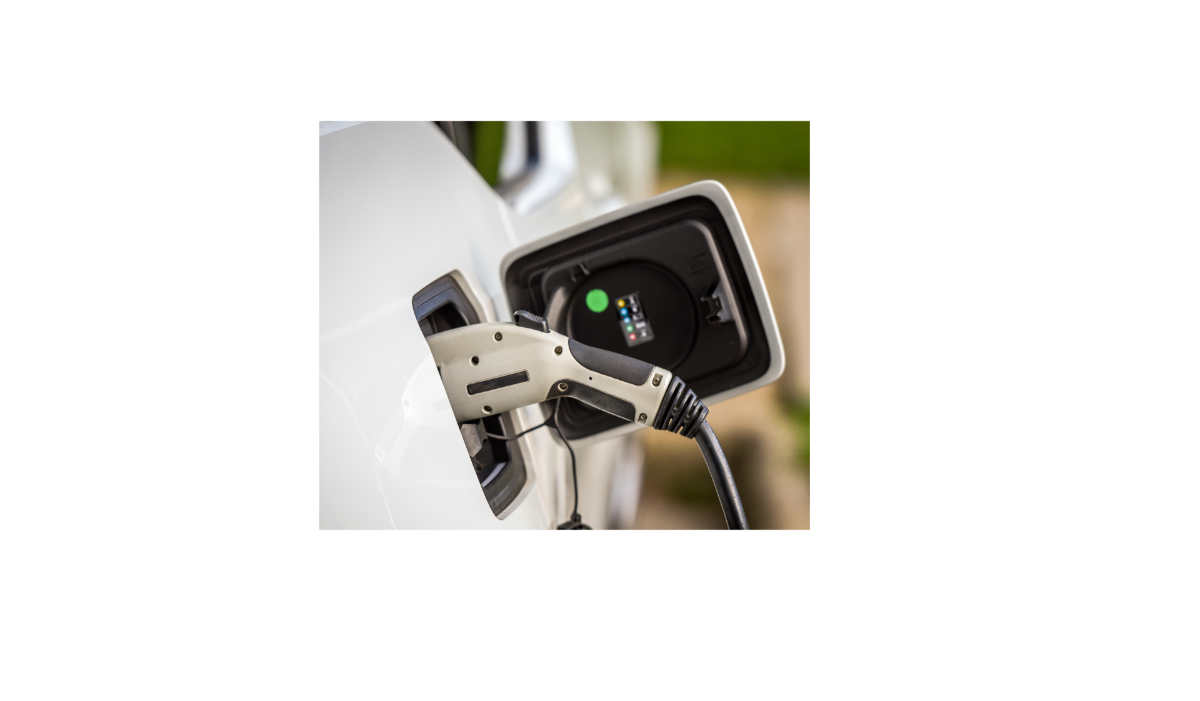 Κτίρια, Εγκαταστάσεις & Περιβάλλων χώρος
Παραγωγικός & Μηχανολογικός Εξοπλισμός
Ψηφιακή αναβάθμιση
Μισθολογικό κόστος Νεοπροσλαμβανόμενου Προσωπικού
Συστήματα πιστοποίησης 
ποιότητας
Ηλεκτρικά μεταφορικά μέσα
*7% έμμεσες δαπάνες κ.ά.
ΒΑΘΜΟΛΟΓΟΥΜΕΝΑ ΚΡΙΤΗΡΙΑ ΑΞΙΟΛΟΓΗΣΗΣ ΕΠΙΧΕΙΡΗΣΕΩΝ
1. ΥΦΙΣΤΑΜΕΝΕΣ
2. ΝΕΕΣ
Αξιολόγηση χρηματοδοτικού σχήματος (Διαθέσιμα Κεφάλαια σε σχέση με το Συνολικό Κόστος της Επένδυσης)

1. Διαθέσιμα κεφάλαια = Διαθέσιμο Ποσό/Συνολικό Προϋπολογισμό
Αξιολόγηση χρηματοδοτικού σχήματος (Διαθέσιμα Κεφάλαια σε σχέση με το Συνολικό Κόστος της Επένδυσης)

1. Διαθέσιμα κεφάλαια = Διαθέσιμο Ποσό/Συνολικό Προϋπολογισμό
α) Στην περίπτωση που η τιμή του δείκτη είναι μικρότερη από 0,25 Βαθμός=0. Στην περίπτωση αυτή το επενδυτικό σχέδιο απορρίπτεται.
 
β) Στην περίπτωση που η τιμή του δείκτη είναι ίση ή μεγαλύτερη από 1 τίθεται ο μέγιστος βαθμός

γ) Στην περίπτωση που η τιμή του δείκτη είναι ίση ή μεγαλύτερη από 0,25 και μικρότερη από 1 ο βαθμός υπολογίζεται από τύπο:

2. Εμπειρία ιδιοκτήτη ή εταίρου/μετόχου με το μεγαλύτερο ποσοστό συμμετοχής

3. Αρτιότητα, πληρότητα και βιωσιμότητα πράξης
α) Στην περίπτωση που η τιμή του δείκτη είναι μικρότερη από 0,25 Βαθμός=0. Στην περίπτωση αυτή το επενδυτικό σχέδιο απορρίπτετα.

β) Στην περίπτωση που η τιμή του δείκτη είναι ίση ή μεγαλύτερη από 1 τίθεται ο μέγιστος βαθμός.

Γ) Στην περίπτωση που η τιμή του δείκτη είναι ίση ή μεγαλύτερη από 0,25 και μικρότερη από 1 ο βαθμός υπολογίζεται από τύπο:

2. Λειτουργική κερδοφορία δικαιούχου (Κέρδη προ τόκων, φόρων και αποσβέσεων)

Αρτιότητα, πληρότητα και βιωσιμότητα πράξης

4.  Αριθμός εργαζομένων δικαιούχου (ΕΜΕ μισθωτής εργασίας) (ενίσχυση διατήρησης απασχόλησης)
ΠΡΟΣΚΛΗΣΕΙΣ ΠΟΥ ΕΚΔΟΘΗΚΑΝ
Δράσεις ενίσχυσης των υφιστάμενων και νέων φορέων Κοινωνικής Οικονομίας (Κ.ΑΛ.Ο)
Δικαιούχοι: Νέες και Υφιστάμενες Επιχειρήσεις Κ.ΑΛ.Ο
Ενδιάμεσος φορέας διαχείρισης: ΑΕΔΕΠ
Π/Υ 2.000.000 € (ΕΚΤ+)
Κύριος στόχος:
Υποστήριξη επενδυτικών πρωτοβουλιών νέων ή και υφισταμένων επιχειρήσεων Κ.ΑΛ.Ο. (Ν.4430/2016 ΦΕΚ 205/Α) που δραστηριοποιούνται στην Περιφέρεια Θεσσαλίας, και μέσω αυτής, ενίσχυση της απασχόλησης
Ενισχύονται αιτήσεις χρηματοδότησης ύψους από 30.000,00€ έως 90.000,00€ / Ποσοστό Ενίσχυσης: 100%
Καθεστώς Ενίσχυσης: 
Κανονισμός (ΕΕ) αριθμ. 2023/2831 (De Minimis)
Χρηματοδοτείται:
Πλήρες μισθολογικό κόστος υφιστάμενων/ νέων θέσεων εργασίας 
Λοιπές άμεσες & έμμεσες δαπάνες (ενοίκια και άλλα λειτουργικά έξοδα, δαπάνες για αμοιβές τρίτων, δαπάνες προβολής και δικτύωσης, κλπ.) σε ποσοστό 40% επί των δαπανών μισθολογικού κόστους.
Σημείωση:
Απαραίτητη η δημιουργία μίας (1) τουλάχιστον νέας θέσης εργασίας που να αντιστοιχεί σε δεκαοχτώ (18) ανθρωπομήνες πλήρους απασχόλησης ή αντίστοιχων θέσεων μερικής απασχόλησης για όλη την διάρκεια του προγράμματος (18 μήνες).
Η ημερομηνία των υποβολών έχει λήξει. Υποβλήθηκαν 68 προτάσεις με Δ/Δ 5,4 εκ.€.
Η αξιολόγηση των προτάσεων έχει ολοκληρωθεί . Εγκρίθηκαν 40 προτάσεις Δημόσιας Δαπάνης 1,33 εκ.€ και συνολικού Επιχορηγούμενου Π/Υ 2,66 εκ.€
Ενίσχυση εξωστρέφειας επιχειρήσεων, μέσω δράσεων προβολής και δικτύωσης
Π/Υ 2.000.000 € ΕΤΠΑ
Δικαιούχοι: Υφιστάμενες Μικρές και Πολύ Μικρές Επιχειρήσεις
Ενδιάμεσος φορέας διαχείρισης: ΑΕΔΕΠ
Χρηματοδοτείται η συμμετοχή των επιχειρήσεων σε μία ή περισσότερες εμπορικές εκθέσεις που διοργανώνονται στην Ελλάδα ή στο εξωτερικό
Μέγιστος επιχορηγούμενος προϋπολογισμός κάθε επενδυτικού σχεδίου: 90.000€ /επιδότηση έως 50%.
Μηχανισμός παρακολούθησης, υποστήριξης, ενημέρωσης και σύνδεσης επιχειρήσεων με ερευνητικούς φορείς για την προώθηση της επιχειρηματικότητας & καινοτομίας στη Θεσσαλία
Π/Υ 500.000 € (ΕΤΠΑ)
Δικαιούχος: Περιφέρεια Θεσσαλίας
Βασικοί στόχοι:

α) Eνίσχυση της δικτύωσης των επιχειρήσεων, των ερευνητικών και ακαδημαϊκών ιδρυμάτων (εστίαση στην ανάγκη ανάπτυξης καινοτόμων λύσεων).
β) Εστίαση της Έρευνας & Καινοτομίας των ερευνητικών και ακαδημαϊκών ιδρυμάτων (ανάγκες για RIS3).
Εγκρίθηκε η  χρηματοδότηση του μηχανισμού για δύο (2) έτη από την έναρξη λειτουργίας του με δυνατότητα συνέχισης της χρηματοδότησής του βάσει αξιολόγησης των αποτελεσμάτων από την λειτουργία του